Flash EB Verification
General Overview
Download
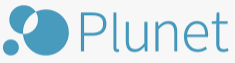 Download Source files from
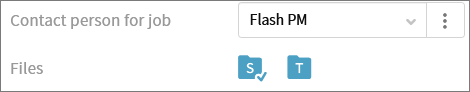 Files
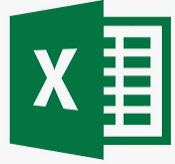 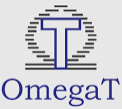 TAVF
Source and Target
Translation guideline
Verifier comments
Verify
Compare Target vs Source
Check Translation notes
Make corrections in OmegaT as needed
Describe issues in TAVF
Ctrl + M
Select intervention category using Ctrl + M
Make sure your cursor is in the column
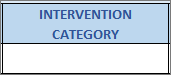 Select a category from the drop-down
Modify the proposed comments as needed
Trend
The questionnaire items that come from previous surveys
Taken from the translation memory -> automatically inserted in OmegaT
Trend segments are in orange shading in OmegaT
Need to correct trend?
Trend segments are locked for editing
In many cases, no change is needed
Sometimes, changes may be needed (e.g. consistency between trend and non-trend (=new) segments
Use “Create Alternative Translation”
Rename TAVF
Make sure to save the TAVF with the correct lll-CCC code
E.g. change FLASH-007_TAVF_lll-CCC.xlsm 
to
FLASH-007_TAVF_deu-DEU.xlsm 
(for German version for Germany)
Upload
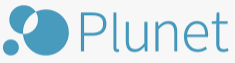 Upload verified files on
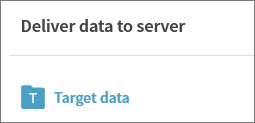